On EicC(Electron-Ion Collider at China)March 30 – April 1, 2018 Nu XuInstitute of Modern Physics
Outline
Background Information
Schematic Design of EicC
Science Cases for EicC-I
Summary
High Intensity Heavy-ion Accelerator Facility
HIAF
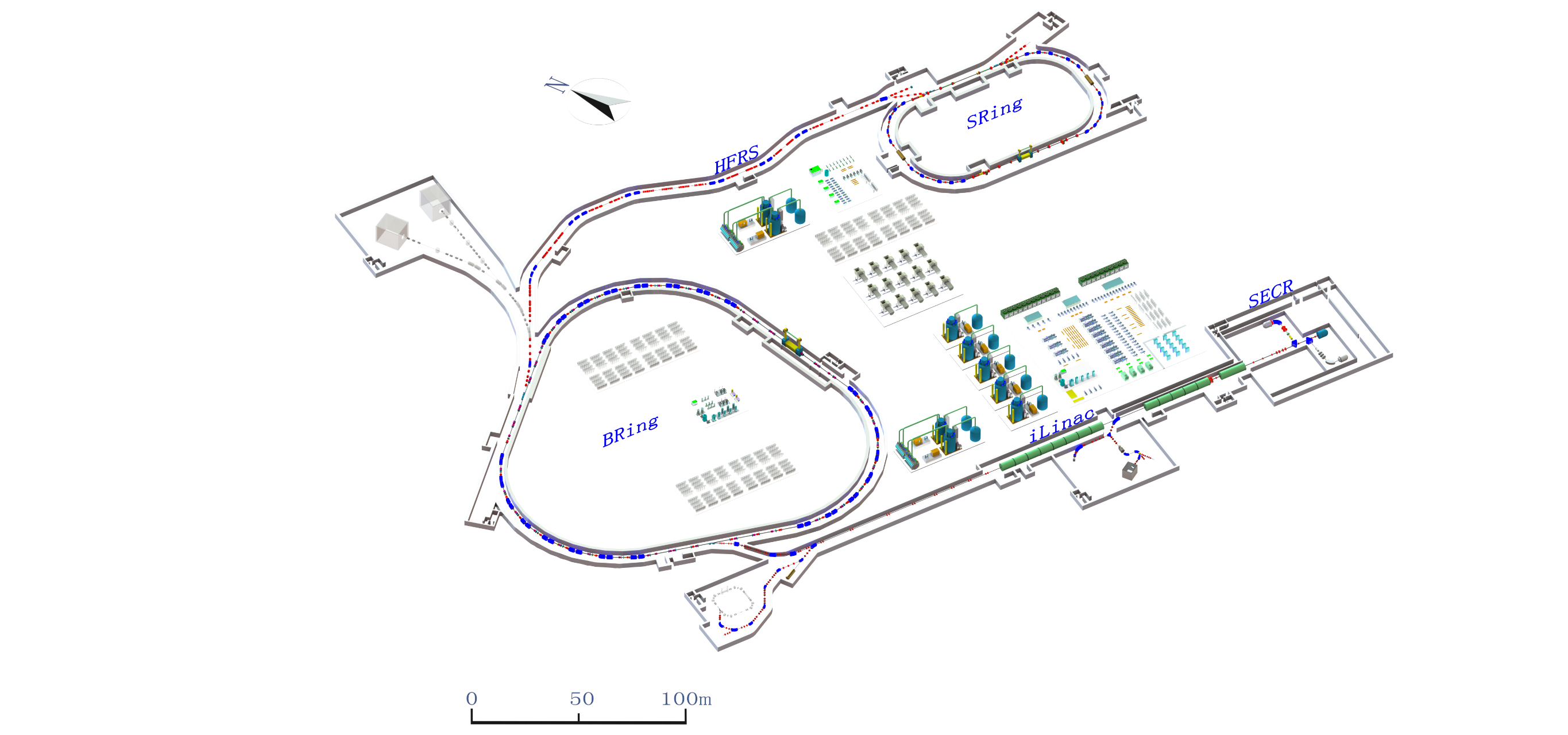 HFRS
Spectrometer Ring:
 Circumference: 270.5 m
 Rigidity: 15 Tm
 Electron cooler
 Stochastic cooler
 Deacceleration
Booster Ring:
 Circumference: 569 m
 Rigidity: 34 Tm
 Aaccumulation
 Cooling & acceleration
SRing
Phase I
iLinac
BRing
Two-plane painting injection scheme
Fast ramping rate operation
Superconducting Ion Linac: 
 Length: 180 m 
 Energy: 17 MeV/u (U34+)
 CW and pulse modes
[Speaker Notes: Accelerate[ækˈsɛləˌret], Circumference [sərˈkʌmfərəns] , equipped[ɪk'wɪpt] 
The injector is a superconducting ion Linac with a length of 180 m, and it can be operated with CW or mode. The booster ring is used for beam accumulation and acceleration with a maximum magnetic rigidity of 34 Tm. Two-plane painting injection scheme is adopted to store huge ion number in the ring. Due to space charge and dynamic vacuum effects, ions stored is launched to high energy very quickly using the fast ramping rate operation.]
HIAF and Its Location
Location
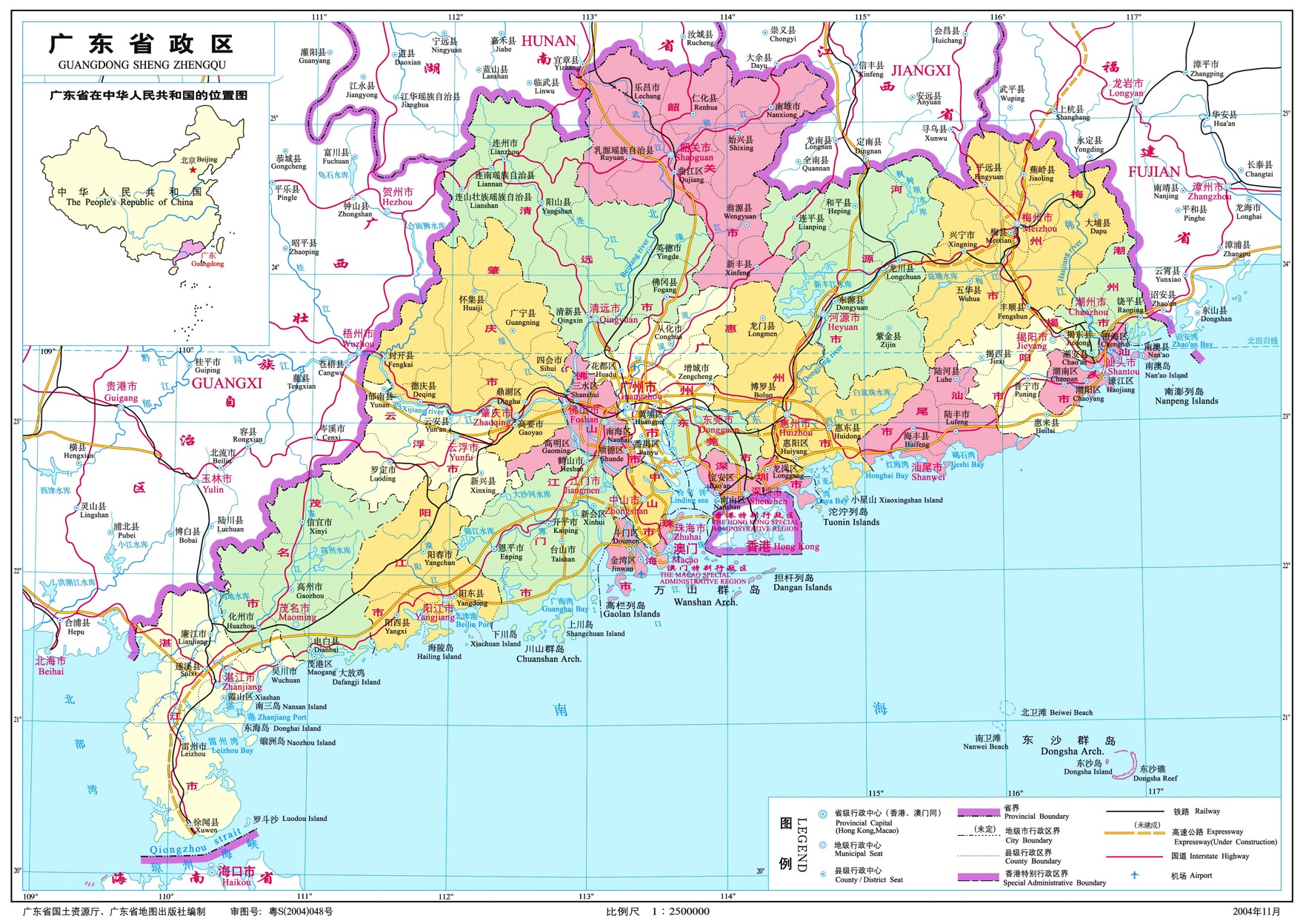 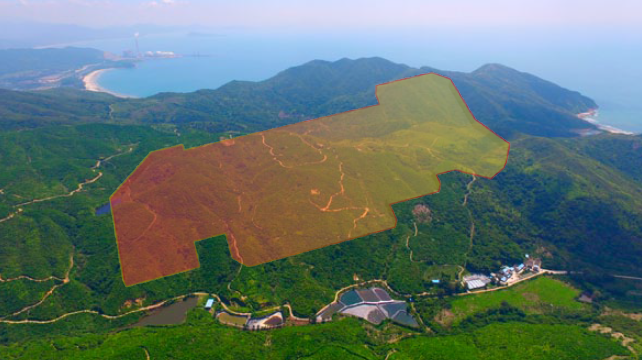 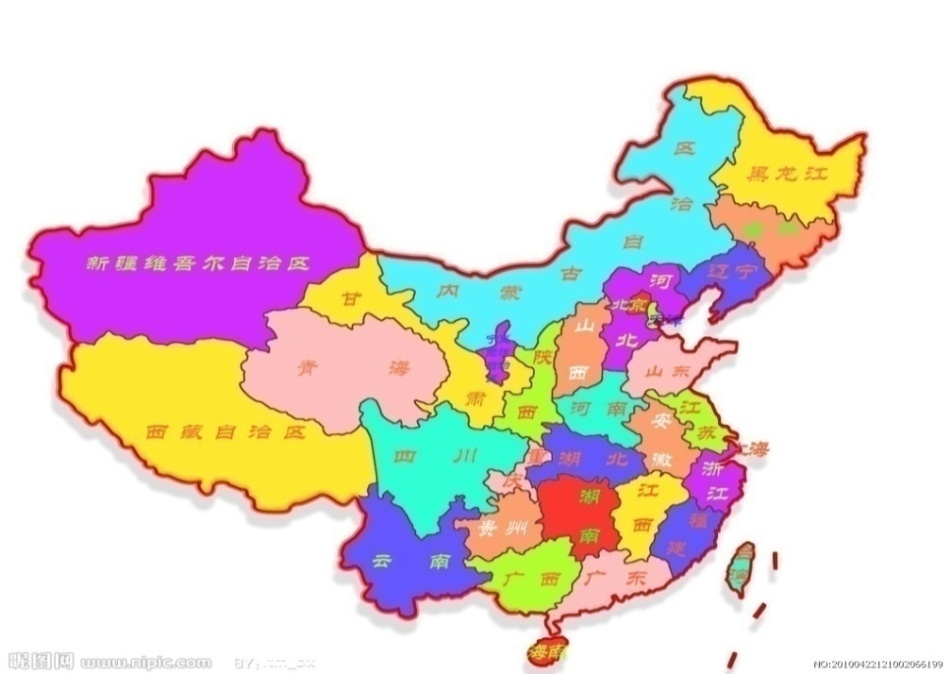 HIAF
Location
Location
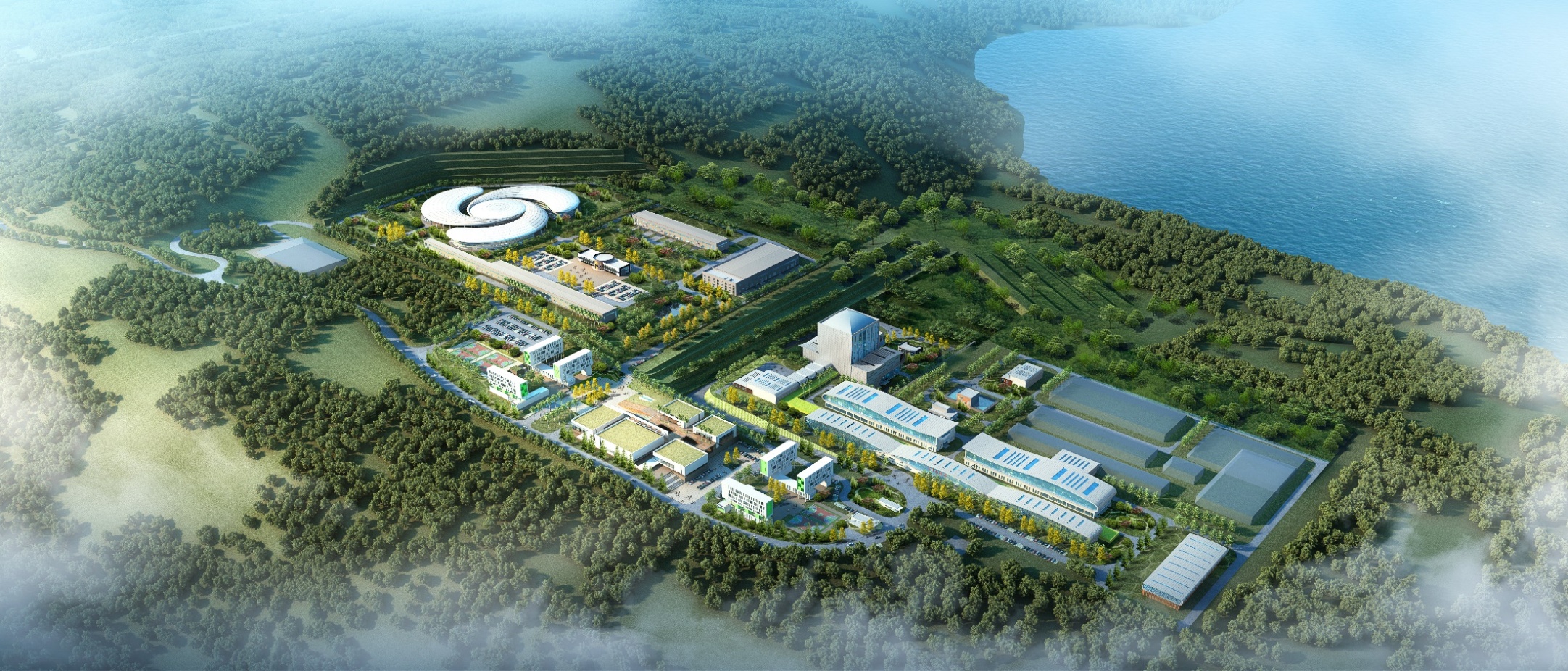 HIAF
CiADS
Huizhou city and Guangdong province will cover the expenses for buying land, preparing land, building roads, building  electricity and water supply stations,  …
[Speaker Notes: Uncivilized ʌnˈsɪvəˌlaɪzd.
 geological survey was already done, and it proved that this area is suitable for construction of Accelerator-based research facility and nuclear reactor.]
Location
Location
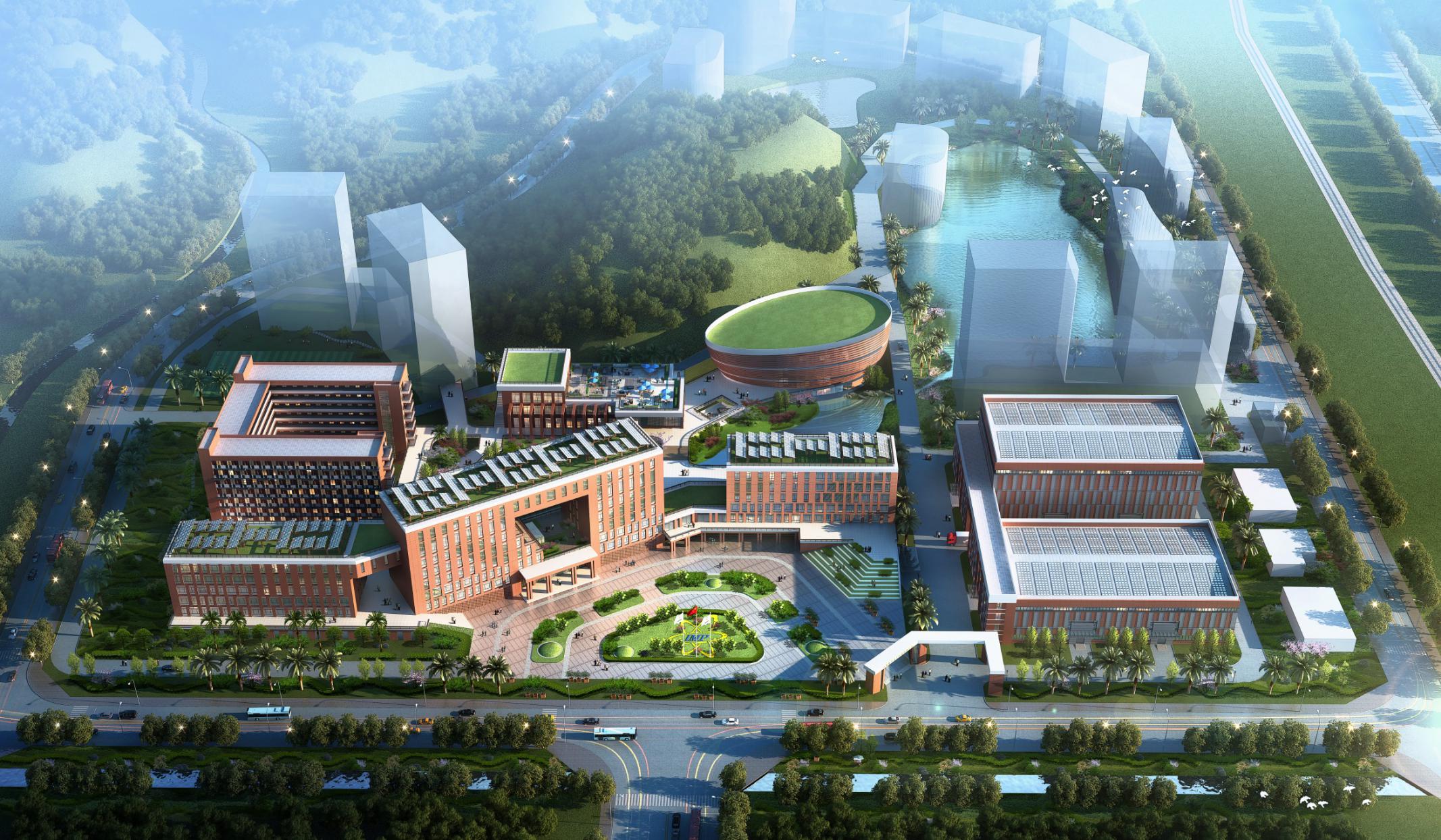 New Branch of IMP
About 5 km to downtown of Huizhou City. 
Construction will start soon.
HIAF Timetable
Time Schedule
Commissioning
Approval
Construction
Plan
Operation
Key technology R&D
Preliminary design
Conceptual design
Approval
Detailed design & prototype
Civil construction
Fabrication
Installation
Sub-system commissioning
Facility commissioning
Operation
EicC Conceptual Design
L: ~1 x1035cm-2/s 
p/e, polarized
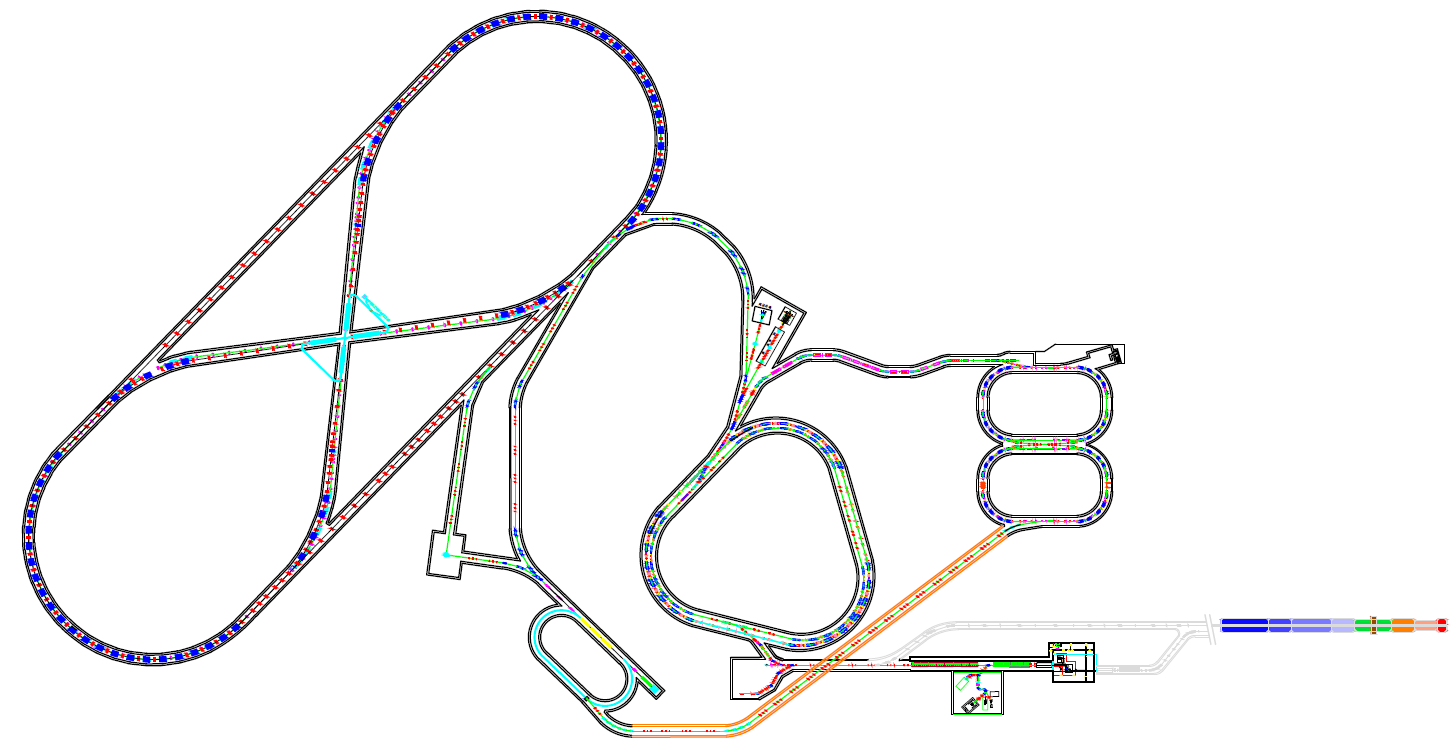 EicC-I: 2028-2035
HERing
5-10 GeV
C: 1.5-2.0 km
L: ~1 x1033cm-2/s 
p/e, polarized
EicC-II
EicC-I
BRing2
SRing
3-5GeV/A
C: 600 m
HPRing
60-100 GeV
C: 1.5-2.0 km
eRing
BRing1
MRing
e: 3-5 GeV
1-3 GeV/A
C: 600 m
HIAF-II
1-2.5 MW primary proton beam from CiADS-linac
iLinac 
25-200 MeV/A
ISOL Target
Collider Ring (2 km):
Up: Polarized electron, 10 GeV
Down: Polarized proton, 60-100GeV
HIAF-I
Electron injector:
SRF Linac-ring, 3.5-10GeV
July 27: Machine discussion
Designed Energy and Luminosity
EicC-I: will be constructed at √s ~ 15GeV region
Focus on nuclear physics problems
B-quark hadron production
Machine Kinematics
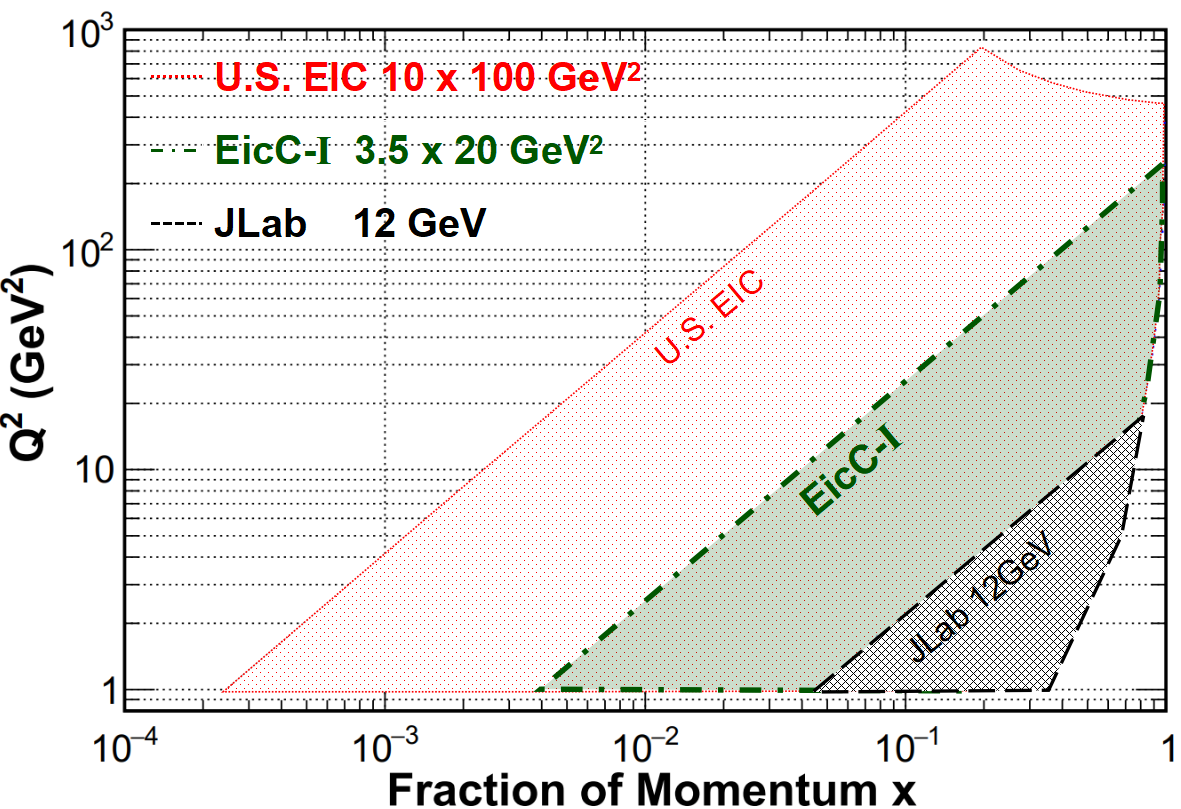 EicC-I:  4x10-2 < x < ~ 1  region
Valance- and sea-quark 
Gluon wavelength ≥ 1fm
EicC Concept Detector
VTX
EMCal
ToF
μ-ID
Forward Tracking
Forward Tracking
e
ion
μ-ID
TPC
COIL
Much more R&D efforts on forward detectors are needed
EicC Timetable
EicC-I Working Groups
Goals: first draft of EicC-I Whitepaper by the end of 2019
EIC: next frontier for strong interaction 

 Nucleon Structure:
 - spin of nucleon
 - mass of nucleon
 - role of gluons
 - confinement
 - exotic states
 - … 


  CERN:               LHeC
  USA:     eRHIC, JLEIC

  China:                EicC
(1) Charm @ SoLID and Beauty @ EicC
Total elastic Electro and photo-Production of J/psi
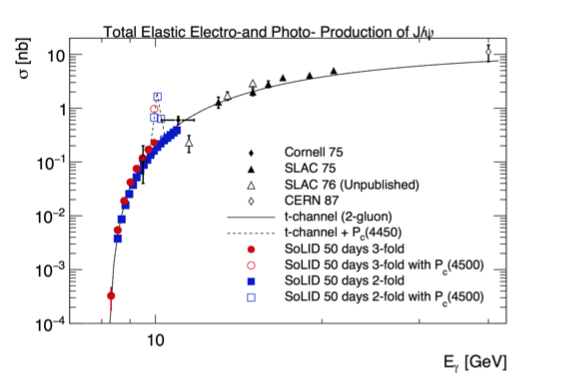 SoLID  with  J/psi
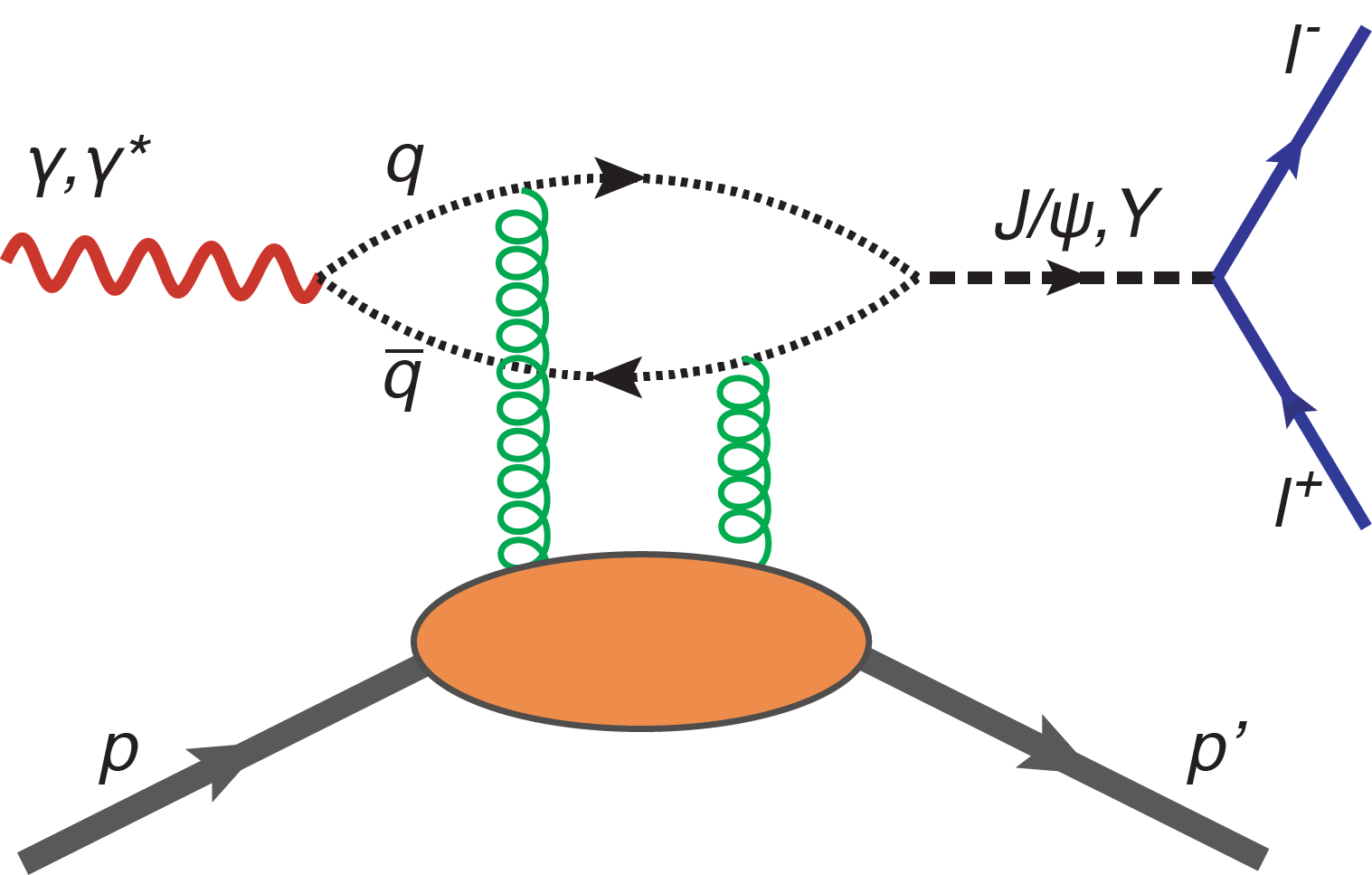 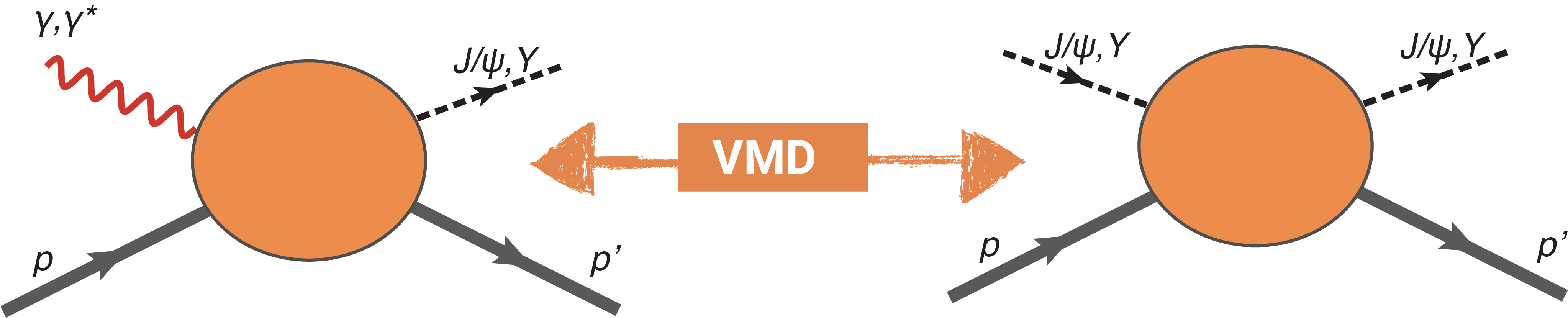 Heavy quark – dominated by two gluons
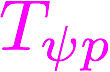 Total elastic Electro and photo-Production of Upsilon
Proton Mass:
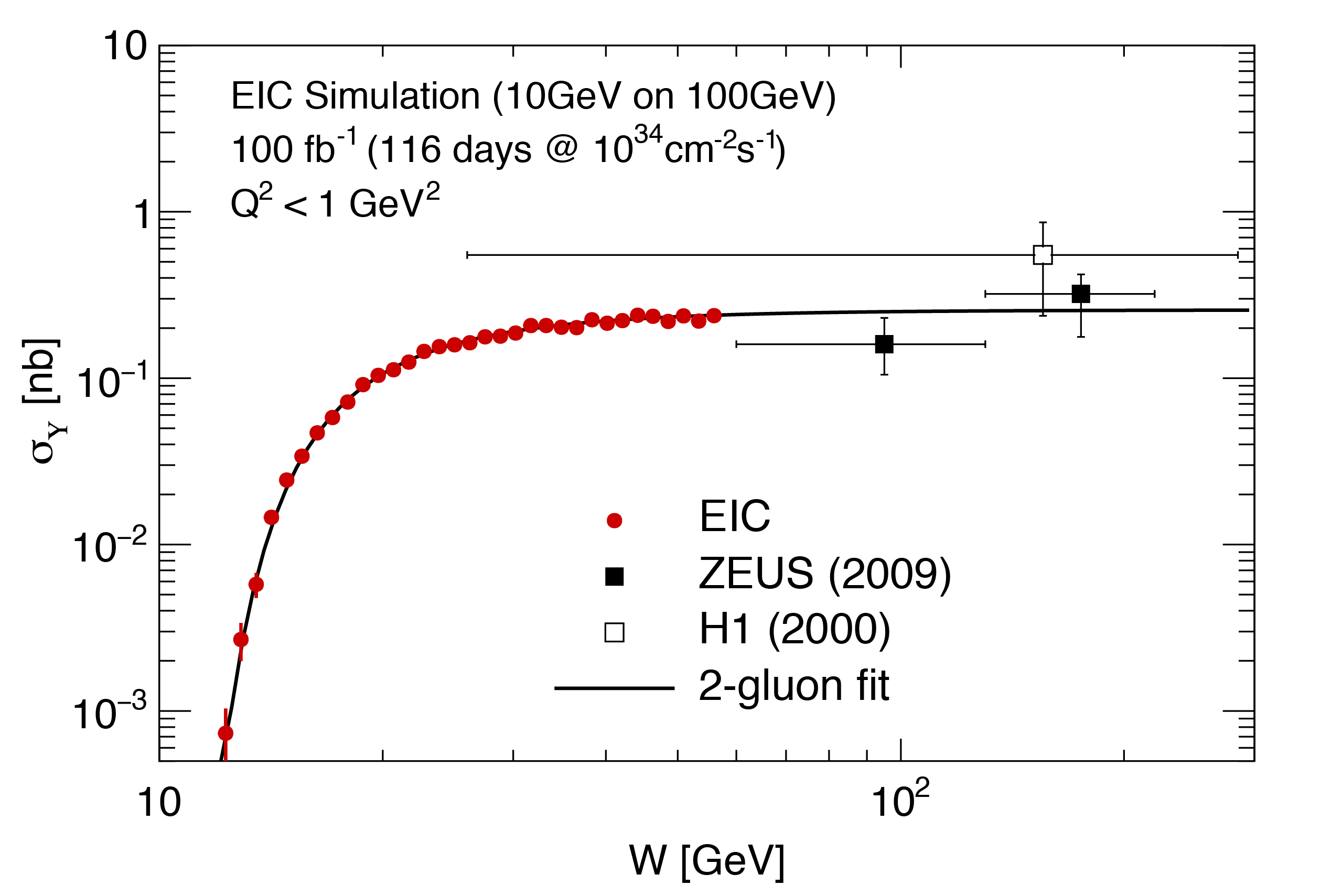 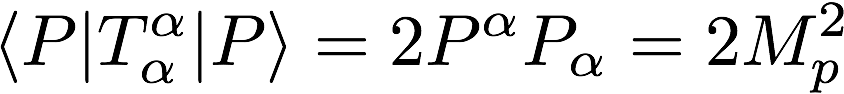 EicC with Upsilon
Covariant Decomposition of the Energy Momentum Tensor (EMT)
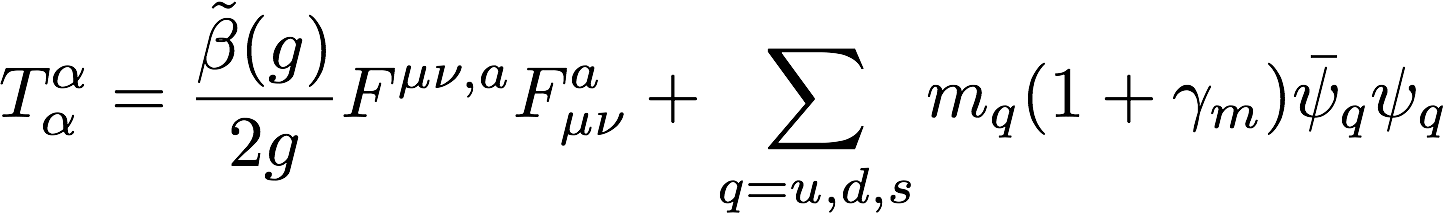 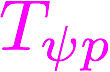 QCD trace anomaly
Light quark mass
Trace of EMT proportional to Quarkonium 
-proton scattering amplitude to be 
measured at JLab with J/psi at SoLID or Upsilon at EicC
From JP Chen
(2) Sea-quark Distributions
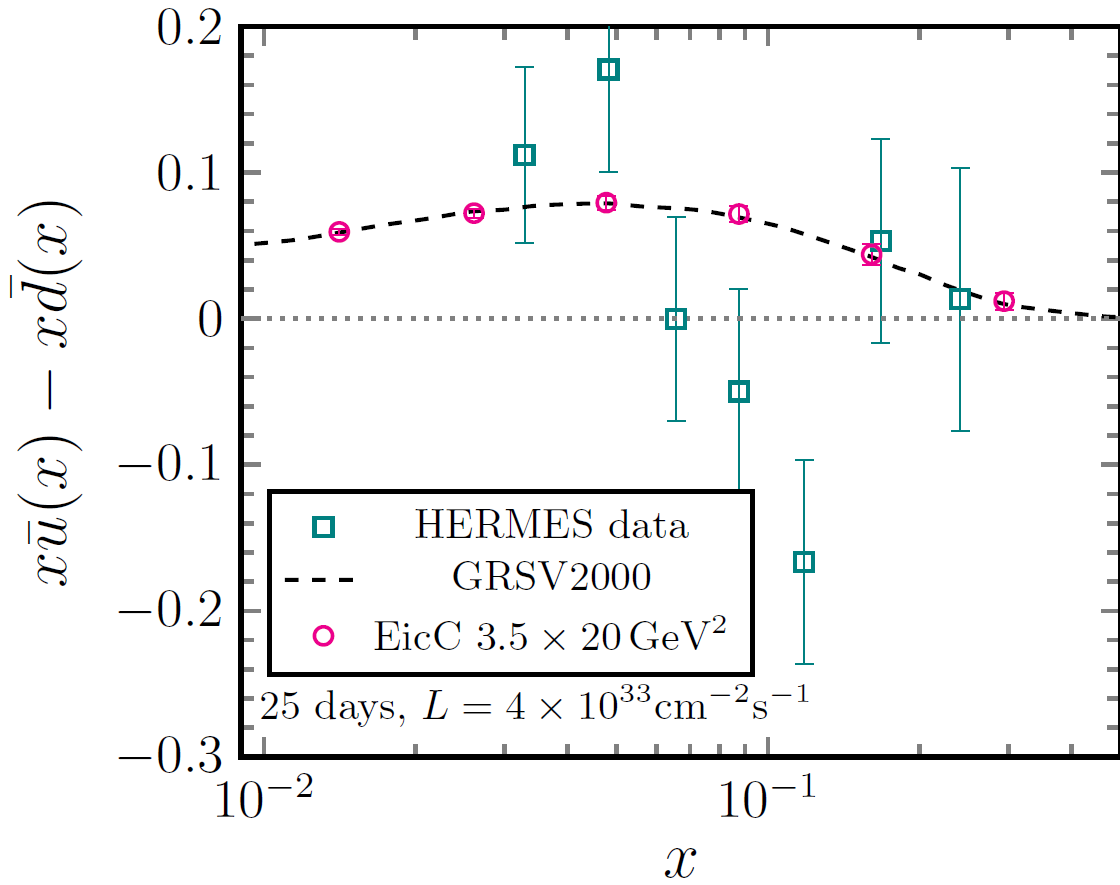 From Bowen Xiao
4 weeks running at EicC-I
(3) TMD Collins asymmetry uncertainly for Pions
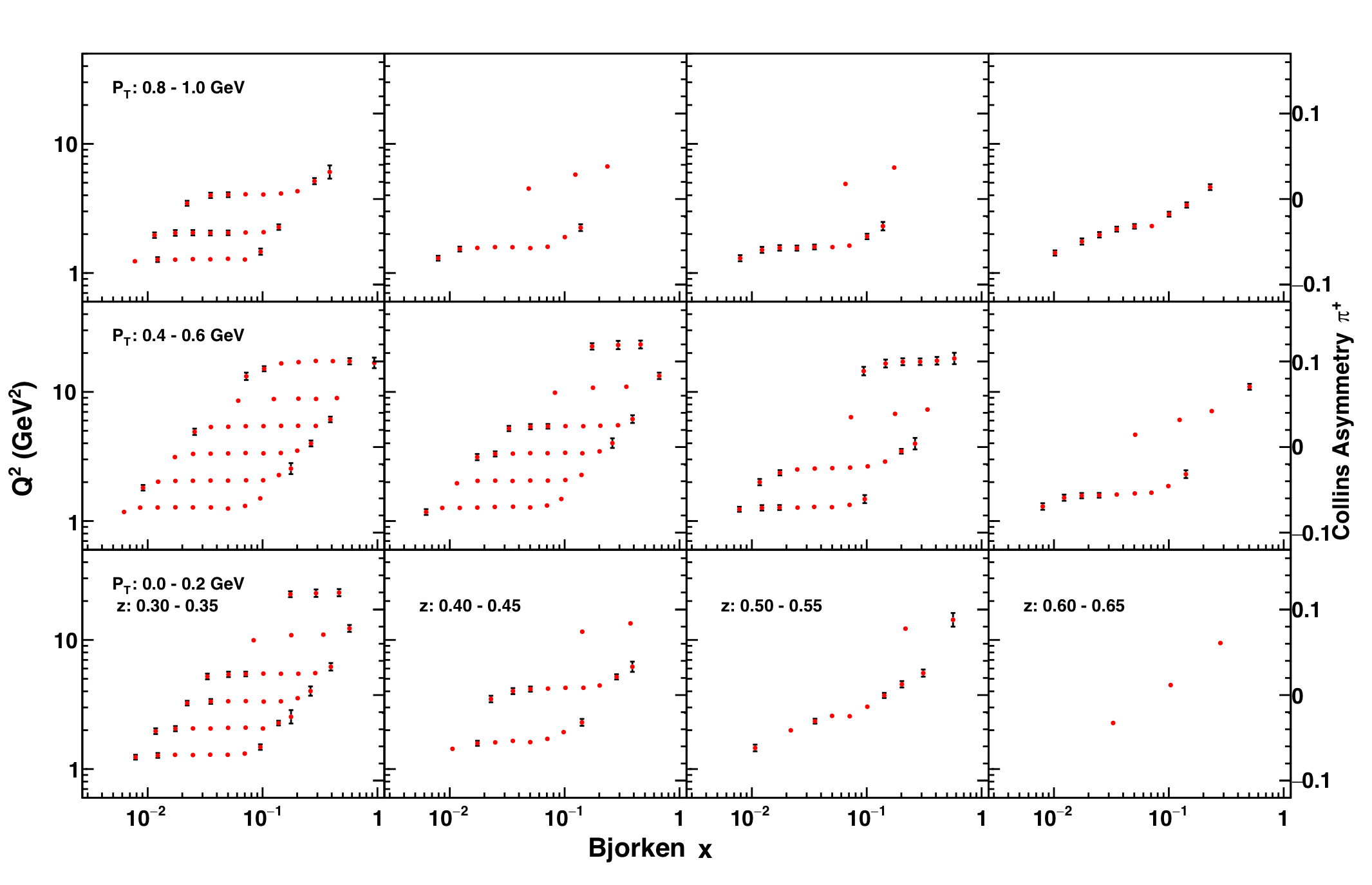 EicC-I: Precision measurement TMD at sea-quark region
More see Z. Yang on July 27
(3) TMD Collins asymmetry uncertainly for Kaons
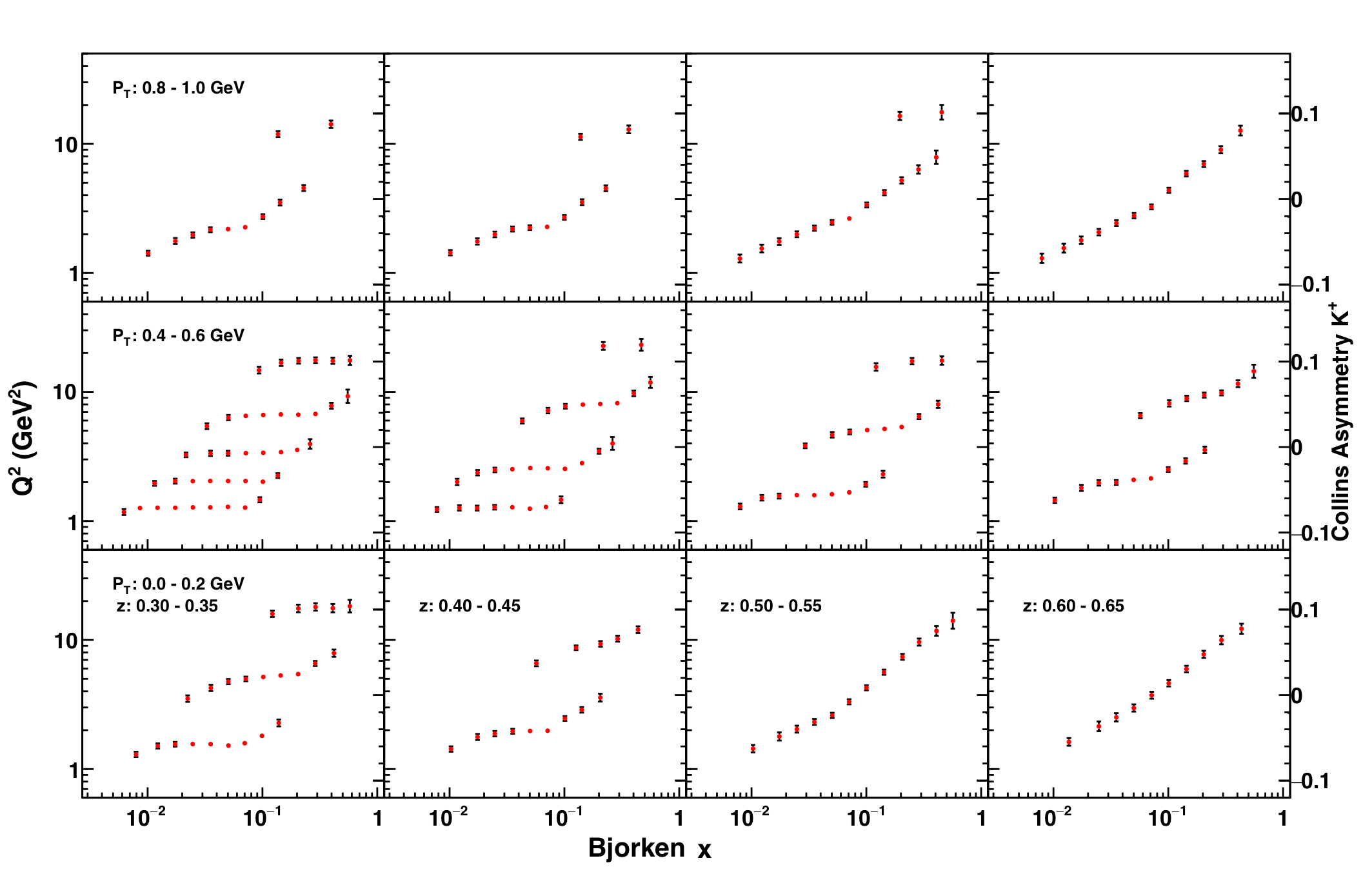 Kaon is one of key measurements at EicC-I
More see Z. Yang on July 27
EicC-I Discussions in July 27 Afternoon
Jiancheng Yang		“EicC Accelerator Conceptual Design”
Feng-Kun Guo		“Exotic Bottom Hadron at EicC”
Yuxiang Zhao			“Electro-weak physics at EicC”
Qiang Fu				“DVCS at EicC”
Zhi Yang				“TMD at EicC”
Summary
EicC-I focuses on valence- and sea-quark region (x ~ few x 10-2), addresses nuclear physics problem, complements to the world EIC physics programs

End of 2019: EicC-I Whitepaper draft

Worldwide efforts, theoretical and experimental, are needed

You are ALL invited to join the scientific endeavor: EicC-I
The 3rd EicC Discussion Meeting
Date:          November 8-9(Thursday-Friday), 2018
Location:   Institute of Modern Physics, CAS
			   Lanzhou, China

Topics to be covered:
Science cases for EicC
Detector and physics simulations
Machine design and simulations

Contact:	Xurong Chen: xchen@impcas.ac.cn 
				Nu Xu: nxu@impcas.ac.cn

Meeting secretary:  Ms. Yali Zhao
				Phone: +86 181 3999 7361
				eMail:  zhaoyali@impcas.ac.cn
Thank you!